Relationships
Survey
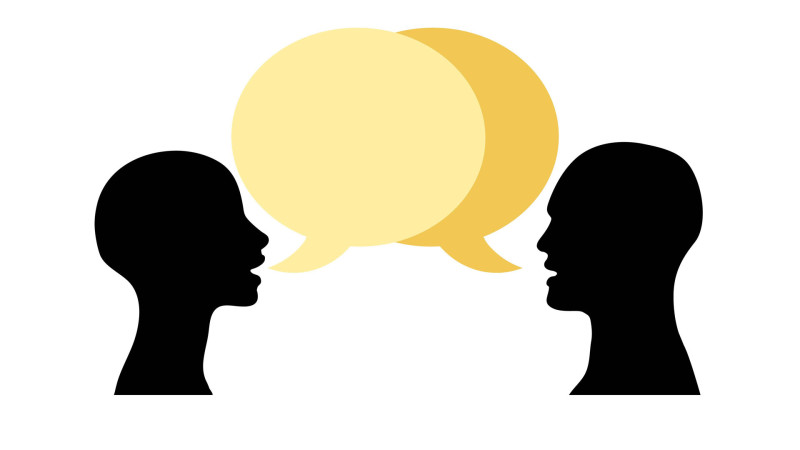 Fun Quiz Jigsaw
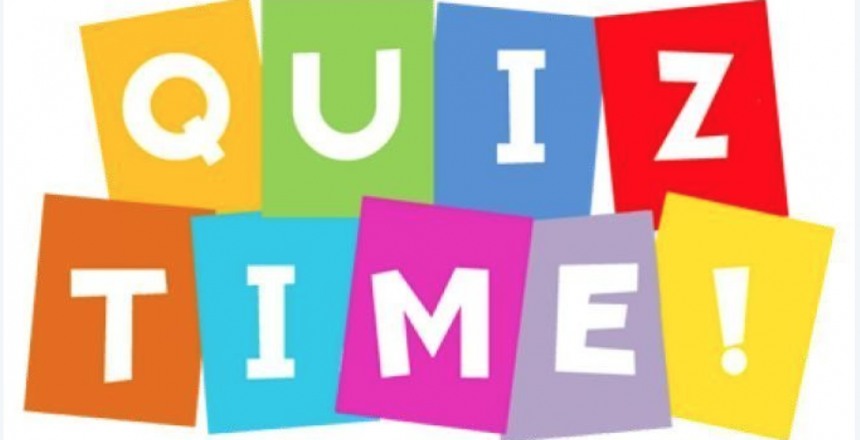 Ideal type
Commitment
Generosity
Honesty
Humor
Kindness
Love
Loyalty
Sensitivity
Sincerity
Tolerance
Trust
Understanding
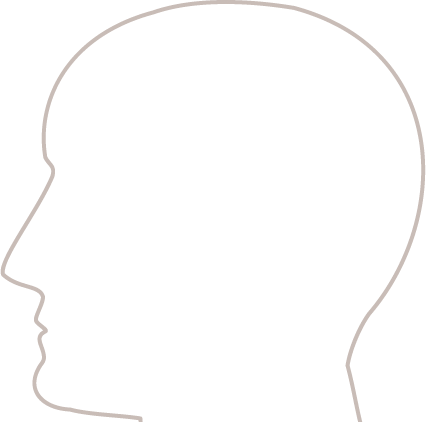 Money
Job
House
Family background
Height
Face
Body
Hobbies
Intelligence
My Ideal Partner
I am ______ the ideal guy/girl for me is someone who is_______.
I want someone who is_______ because_______.
I want someone who can _________ because_____.
I like someone who is able to___________ because _________.
My Ideal guy/girl should be ______________. Ex. 140-190 tall, blood type B
Their ____________ doesn’t matter to me.